Trainingsleer B
Mieke Theunissen
Onderwerpen
Training
Ontwerp logboek
Trainingsadvies
Rij-technisch overzicht
Voorbereidingen rondom en tijdens wedstrijden
Theorie vs praktijk
Exterieur
Gedrag
Voeding
Aandachtspunt
Motiveer je keuzes!!

En natuurlijk geen plagiaat
Eisen verslag
Titel
Voorwoord
Inhoudsopgave
Inleiding
Kern
Korte beschrijving paard-ruiter combinatie
Analyse
Resultaat
Conclusie en aanbevelingen
Slotwoord
Literatuurlijst
Bijlage
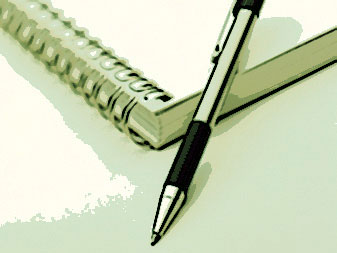 Maximaal 30 pagina’s 
	(excl. bijlage)
Stap 1
Welke paard-ruiter combinatie ga jij analyseren en adviseren?

Bijvoorbeeld:
Talentvol paard
Revalidatie
Paard dat nog beleerd moet worden
Voorbereiding op een specifieke wedstrijd
Eigen praktijk
Stap 2
Wat is het doel van de combinatie?
Stap 3
Beschrijf je paard-ruiter combinatie
Stap 4
Analyseer je paard-ruiter combinatie! Hoe ver zijn zij bij het doel vandaan? Wat moet er gebeuren? Past het voer bij het te realiseren doel? Hoe past het gedrag en het karakter? Past het exterieur?
Stap 5
Resultaten opschrijven, onder andere:
Trainingsschema
Voerschema
etc